Dernières actualités Focus ImmunothérapieCancers du sein et gynécologiques
Highlights
2021
Compte-rendu Congrès Européen de Cancérologie
Ce contenu est un un rapport et/ou un résumé de communications d’un congrès dont l'objectif est de fournir des informations sur l'état actuel de la recherche ; les données présentées ici sont susceptibles de ne pas être validées par les autorités sanitaires et, à ce titre, ne doivent pas être mises en pratique.
Gynécologie
Highlights
2021
Dr Thibault DE LA MOTTE ROUGE
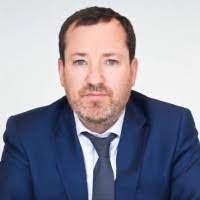 Centre Eugène Marquis - Rennes
Plan
Immunothérapie cancers de l’endomètre
Keynote-775
Keynote-158
Immunothérapie cancers de l’ovaire
EORTC
Inneov
Bold
Immunothérapie cancer du col de l’uterus
Nouveaux standards de traitement
Keynote-826
Empower cervical 
Futur : nouvelles combinaisons
innovaTV 205 
antiPD1 + antiCTLA4
Futur : nouveaux traitements 
AntiHPV bintrafusp alpha
Cancers du col de l’utérus
Introduction
Cancers du col : problème de santé publique à l’echelle mondiale
Pays en développement +++
Mais également pays développés
Guérison : 75-80% des cas
RT-CT :  impact significatif sur la qualité de vie
Problématique preservation fertilité chez les femmes jeunes
Combinaison dépistage et vaccination HPV : pourrait faire disparaitre cette maladie !
Pembrolizumab plus chemotherapy versus placebo plus chemotherapy for persistent, recurrent, or metastatic cervical cancer : randomized, double-blind, phase 3 KEYNOTE-826 study
N. Colombo, et al., ESMO® 2021, Abs# LBA2_PR
Keynote-826 : schéma de l’étude
Etude de phase 3 randomisée en double aveugle
Pembrolizumab 200 mg IV Q3Wjusqu’à 35 cycles
+
Paclitaxel + Cisplatine or Carboplatine IV Q3W jusqu’à 6 cyclesa
±
Bevacizumab 15 mg/kg IV Q3W
Critères d’élégibilité
Cancer du col persistant, en rechute ou métastatique ne relevant pas d’un traitement curatif
Pas de chimiothérapie systémique préalable (radio-chimiothérapie préalable autorisée)
ECOG PS 0 ou 1
Objectifs :
Co-critère principal primary :
SG et SSP selon RECIST v1.1 par investigateur
Secondaires :
TR, DR, SSP 12-mo, et tolérance
Exploratoires :
PROs assessed per EuroQol EQ-5D-5L VAS
R1:1
Placebo IV Q3Wjusqu’à 35 cycles
+
Paclitaxel + Cisplatine or Carboplatin eIV Q3W jusqu’à 6 cyclesa
±
Bevacizumab 15 mg/kg IV Q3W
Facteurs de stratification
Maladie métastatique au diagnostic (oui vs non)
PD-L1 CPS (<1 vs 1-10 vs ≥10)
Utilisation planifiée du bevacizumab (oui ou non)
a Paclitaxel : 175 mg/m2; Cisplatine : cisplatine 50 mg/m2; Carboplatine: AUC 5 mg/mL/min. The 6-cycle limit was introduced with protocol amendment 2, although participants with ongoing clinical benefit who were tolerating chemotherapy could continue beyond 6 cycles after sponsor consultation.
CPS, combined positive score (number of PD-L1-staining cells, lymphocytes, macrophages) divided by the total number of viable tumor cells, multiplied by 100:
PROs, patient-reported outcomes; VAS, visual analog scale, KEYNOTE-826 clinical trials.gov identifier, NCT03635567
N. Colombo, et al., ESMO® 2021, Abs# LBA2_PR
Keynote-826 : caractéristiques des patientes
a Le traitement dans les 2 bras incluais chimio ± bev. 
b Inclus les participantes avec envahissement lomboaortique.Les participantes diagnostiquées avec un stade IVB étaient entrée dans l’étude sans traitement préalable.
Data cutoff date: 3 may 2021
N. Colombo, et al., ESMO® 2021, Abs# LBA2_PR
Keynote-826 : ajout pembrolizumab : amélioration significative de la survie sans progression (co-critère principal)
Population PD-L1 positive /  population globale.
PD-L1 CPS ≥1 population
Population totale
Taux à 12-mois (95% CI)
45,5% (39,2-51,5)
34,1% (28,3-40,0)
Taux à 12 mois (95% CI)
45,5% (39,2-51,5)
34,1% (28,3-40,0)
SSP (%)
SSP (%)
Mois après la randomisation
Mois après la randomisation
Response assessed per RECIST v1.1 by investigator review.
Data cutoff date: May 3, 2021
N. Colombo, et al., ESMO® 2021, Abs# LBA2_PR
Keynote-826 : SSP: analyse sous-groupe préspécifiés
Population globale
Bénéfice en SSP ajout pembrolizumab dans la majorité des sous-groupes, à l’exception de : 
CPS < 1
Maladie métastatique d’emblée

Bénéfice possiblement plus marqué si bevacizumab concomittant.
0,25
0,5
1,0
2,0
4,0
Response assessed per RECIST v1.1 by investigator review.
Data cutoff date: May 3, 2021
En faveur Pembro + Chimio ± Bev
En faveur placebo + Chimio ± Bev
N. Colombo, et al., ESMO® 2021, Abs# LBA2_PR
Keynote-826 : ajout pembrolizumab : amélioration significative de la survie globale (co-critère principal)
Population PD-L1 positive / population globale
PD-L1 CPS ≥1 population
PD-L1 CPS ≥1 population
Taux à 24 mois (95% CI)
53,0% (46,0-59,4)
41,7% (34,9-48,2)
Taux à 24 mois (95% CI)
50,4% (43,8-56,6)
40,4% (34,0-46,6)
Taux à 12 mois (95% CI)
75,3% (69,7-80,0)
63,1% (57,0-68,5)
SG (%)
SG (%)
Taux à 12 mois 74,8% (69,5-79,3)
63,6% (57,9-68,7)
Mois après la randomisation
Mois après la randomisation
Data cutoff date: May 3, 2021
N. Colombo, et al., ESMO® 2021, Abs# LBA2_PR
Keynote 0826 : SG : analyse sous-groupe préspécifiés
Population globale
Bénéfice en SSP ajout pembrolizumab dans la majorité des sous-groupes, à l’exception de : 
CPS < 1
Maladie métastatique d’emblée

Confirme les données de SSP
0,25
0,5
1,0
2,0
4,0
Response assessed per RECIST v1.1 by investigator review.
Data cutoff date: May 3, 2021
En faveur Pembro + Chimio ± Bev
En faveur placebo + Chimio ± Bev
N. Colombo, et al., ESMO® 2021, Abs# LBA2_PR
Keynote 0826 : toxicité
Événements indésirables (EI) et exposition
Evénements indésirables immunitaires, Incidence (%)  ≥ 2 patientes quel que soit le bras
Grade
1-2
3-5
Pembro + Chemo ± Bev
Placebo + Chemo ± Bev
18,2
9,1
7,5
Median nb of cycles, prembro vs placebo arm
Any treatment : 14 vs 11
Pembrolizumab or placebo : 13 vs 11
Chimiothérapie : 6 vs 6
Bevacizumab : 13 vs 11
Treatment duration, prembro vs placebo arm
Median : 10 mois vs 7,7 mois
Mean : 11,8 mois vs 9,4 mois)
5,2
4,6
3,6
2,9
2,0
1,6
1,6
1,3
1,0
0,7
0,7
0,7
0,3
0,3
0,3
0,3
0,3
0
0
0
0
Hypo-thyroidie
Colite
Thyroidite
Hepatite
Pancreatite
Diabète 
Type 1
Hyper-thyroidie
Réaction cutaéne sévère
Pneumopathie
Insuffisance surénalienne
Myosite
Vascularite
L’ajout pembrolizumab ne majore pas significativement les toxicités globalement
Toxicités immunes habituelles pembrolizumab
a Selon l’évaluation de l’investigateur. b EI quelques soient l’attribution par l’investigateur. c Le protocole dans les 2 bras incluait chimio ± bev. d Encephalite autoimmune et perforation intestinale. e Embolie, fistule gynécologique, perforation du gros intestin, infection pulmonaire. Data cutoff date: May 3, 2021
N. Colombo, et al., ESMO® 2021, Abs# LBA2_PR
Keynote 0826 : qualité de vie
Population globale
Temps jusqu’à deterioration Amélioré dans le bras Pembro
Questionnaires réalisés avant début étude puis aux cycles 1-14 et tous les cycles ensuite
Compliance entre début et semaine 30a
≥94,0% avec pembro + chemo ± bev.
≥88,9% avec placebo + chemo ± bev.
Analyse population : toutes les participantes traitées avec ≥ 1 évalutation PRO disponible
Temps jusqu’à déterioration: temps depuis la 1ere évaluation EQ-5D-5L VAS jusqu’à la 1ère diminution ≥ 10-point du score par rapport au début
Taux à 12 mois 
52,2% 
44,8%
Sans détérioration (%)
Mois
Ajout pembrolizumab : retarde significativement l’altération de la qualité de vie
a Compliance was defined as the proportion of participants who completed the patient-reported outcome questionnaire among those who were expected to complete the questionnaire at the time point, excluding those missing by design; missing by design includes adverse event, death, discontinuation, translations not available, and no visit scheduled.Data cutoff date: May 3, 2021
N. Colombo, et al., ESMO® 2021, Abs# LBA2_PR
Keynote 826 : conclusion
Pembrolizumab combiné au tt standard en 1ère ligne
Progrès significatif pour la majorité des cancers du col
mais bénéfice peu probable si CPS < 1 (10% de la population)
Toxicité acceptable
Amélioration qualité de vie
Score ESMO MCBS : 4 

Points restant à éclaircir
Efficacité selon sous-type histologique, notamment pour adénocarcinome
Impact ajout bevacizumab
Absence d’efficacité significative chez patientes métastatiques d’emblée

Pembrolizumab : nouveau standard de traitement chez les patientes CPS>1 en combinaison avec chimiothérapie +/- bevacizumab.
N. Colombo, et al., ESMO® 2021, Abs# LBA2_PR
Interim analysis of phase III trial of cemiplimab vs investigator’s choice (IC) chemotherapy (chemo) in recurrent/metastatic (R/M) cervical carcinoma:EMPOWER-Cervical 1/GOG-3016/ENGOT-cx9
K. Tewari, et al., ESMO® 2021, Abs# VP4_2021
Empower Cervical : 1/GOG-3016/ENGOT-cx9
Désign de l’étude (NCT03257267)
Critère principal
SG
Critères secondaires
SSP, TR, DR, toxicité, QoL
Critères exploratoires
PK, immunogenicité, biomarqueurs, PD
Cemiplimab 350 mg
Q3W IV
N=477
Cancer du col en rechute et métastatique résistant à une chimiothérapie par platine ≥2nd ligne
ECOG PS ≤1
R1:1
N=608
Chimiothérapie
CI
Stratification par
Histologie (SCC/AC)
Région géographique
Tt bevacizumab antérieur (O/N)
ECOG PS (0 vs 1)
N=131
Options
Pemetrexed 500 mg/m2 Q3W IV
Gemcitabine 1000 mg/m2 IV J1 et J8 tous les 21 jours
Tototecan 1 mg/m2 /j IV 5 jours, tous les 21 jours
Irinotecan 100 mg/m2 IV /semaine x4, suivi de 10-14 jours récupération
Vinorelbine 30 mg/m2 IV J1 et J8 tous les 21 jours
2 analyses intermédiaires étaient prévues selon le protocoleA la 1ère, l’ IDMC a recommandé la poursuite de l’essai
A la 2ème (85% des évenements de SG), l’IDMC a recommandé l’arrêt précoce de l’essai pour efficacité, présenté ici
Patientes incluses quel que soit l’expression PD-L1
Treat up 96 weeks with option for re-treatment 
Tumour imaging conducted on day 42 (± 7 days) of cycles† 1-4, 6, 8, 10, 12, 14, and 163
* Performed according to ENGOT Model C. †To account for differences in drug administration schedules, one cycle is defined as 6 weeksData cutoff date: 4 jan 2021.
AC, adenocarcinome ou carcinome adénosquameux: DR: durée de reponse; ECOG PS: Eastern Cooperative Oncology Group performance status; CI: choix investigateur; IDMC: Independent data monitoring committee; IV: intraveineux; TR: taux de réponse; SG: survie globale; PD: pharmacodynamie; PD-L1: programmed cell death ligand 1; SSP: survie sans progressionl; PK: pharmacocinétique Q3W, toutes les 3 semaines; QoL: Qualité de vie; SCC: carcinome épidermoide
1. Vergote I et al. Int J Gynecol Cancer. 2019;0:1-4
K. Tewari, et al., ESMO® 2021, Abs# VP4_2021
Empower Cervical : caractéristiques des patientes
608 patients wre randomised
477 with SCC*
131 with AC*
*Based on interactive web response system data
Data cutoff date: 4 Jan 2021
AC: adénocarcinome ou carcinome adenosquameux. ECOG: Eastern Cooperative Oncology Group. Q: trimestre, R/M: rechute ou metastatique. SCC: carcinome épidermoide. SD: standard deviation
K. Tewari, et al., ESMO® 2021, Abs# VP4_2021
Empower Cervical : cemiplimab : amélioration survie globale (critère principal)
Probabilité de survie
Durée médiane de suivi†:
18,5 mois (intervalle: 6,0-38,2)
Mois
*Stratified by geographic region (North America vs Asia vs ROW) and histology (SCC vs AC) according to interactive web response system. †From randomisation to data cutoff date.Data cutoff date: 4 Jan, 2021
AC: adenocarcinoma or adenosquamous carcinoma. CI: confidence interval. HR: hazard ratio. mo: month. OS: overall survival. SCC: squamous cell carcinoma.
K. Tewari, et al., ESMO® 2021, Abs# VP4_2021
Empower Cervical : cemiplimab : amélioration survie globale selon le type histologique
Survie population SCC 
A la 2ème analyse intermédiaire (85% des évènements de SG), l’IDMC a recommandé l’arrêt précoce de l’essai pour efficacité,
Survie population AC
Durée médiane de suivi†:
16,8 mois (intervalle: 6,0-38,2)
Durée médiane de suivi†:
21,9 mois (intervalle: 6,9-36,6)
Probabilité de survie
Probabilité de survie
Mois
Mois
Amélioration également pour adénocarcinomes
*Stratified by geographic region (North America vs Asia vs ROW) according to interactive web response system. †From randomisation to data cutoff date.Data cutoff date: 4 Jan, 2021
CI: confidence interval. HR: hazard ratio. IDMC: Independent data monitoring committee. mo: month. OS: overall survival. ROW: rest of world. SCC: carcinome épidermoide.
*Stratified by geographic region (North America vs Asia vs ROW) according to interactive web response system. †One-sided nominal P-value, not adjusted for multiplicity. ‡from randimisation to data cutoff date.Data cutoff date: 4 Jan, 2021
AC: adenocarcinome ou carcinome adenosquameux. CI: confidence interval. HR: hazard ratio. mo: month. OS: overall survival. ROW: rest of world. SCC: squamous cell carcinoma.
K. Tewari, et al., ESMO® 2021, Abs# VP4_2021
Empower Cervical : analyse selon les sous-groupes
Survie, SSp et TR selon le statut PD-L1 dans la population globale
Survie globale
PD-L1 : seulement 42% de la population analysée (qualité échantillon)
TC< 1% : pas de bénéfice significatif
Survie sans progression
Taux de réponse objectif
†Stratified by geographic region (North America vs Asia vs ROW) and histology (SCC vs AC) according to interactive web response system. ‡Of 608 randomized patients, 254 had valid baseline PD-L1 samples: cemiplimab (n=126) and chemotherapy (n=128). - Data cutoff date: 4 Jan, 2021
PD-L1: programmed death-ligand 1. CI: confidence interval. HR: hazard ratio. OR: odds ratio. TC: tumor cells
K. Tewari, et al., ESMO® 2021, Abs# VP4_2021
Empower Cervical : qualité de vie
Changement moyen depuis le début pour les échelles GHS/QoL
Estimation MMRM*
Toute la population: GHS/QoL
Globalement (SE):
Cemiplimab : 1,01 (1,54)
Chimiothérapie : -6,81 (2,12)
Différence : 7,81, p=0,00040

Population globale : différence significative** en faveur du cemiplimab sur la chimiothérapie
Amélioration ou maintien GHS/QoL chez les patientes 
Détérioration des scores chez les patientes recevant la chimiothérapie
Seuil clinique significatif
Amélioration
LS mean (95% CI) for change from baseline
Seuil clinique significatif
Détérioration
Baseline
C2D1
C3D1
C4D1
C5D1
C6D1
C7D1
C8D1
Analysis visit
*MMRM analysis included only the first 8 cycles as the sample size was too small for robust analysis thereafter (<10 patients in the IC chemotherapy group). **This was not formally tested due to break in the statistical hierarchy prior to this endpoint. Data cutoff date: 4 Jan, 2021
C: cycle. CI: confidence interval. D: day. GHS: Global Health Status. IC: investigator’s choice. LS: least squares. MMRM: mixed-model repeated measure. QoL: quality of life. SE: standard error
K. Tewari, et al., ESMO® 2021, Abs# VP4_2021
Empower Cervical : Conclusion
Cemiplimab en 2ème ligne : amélioration SG et qualité de vie
Bénéfice quasi-exclusivement si PD-L1 +
Mais données manquantes +++ dans l’étude


Cemiplimab : nouveau standard en 2ème ligne (ESMO MCBS : 3) ?
Patiente n’ayant pas reçu antiPD1/PD-L1 en 1ère ligne
PD-L1 + ? 
Quel que soit le sous-type histologique
K. Tewari, et al., ESMO® 2021, Abs# VP4_2021
Futur : Nouvelles combinaisons
Tisotumab Vedotin (TV) + Carboplatin (Carbo) in First-line (1L) or + Pembrolizumab (Pembro) in Previously Treated (2L/3L) Recurrent or Metastatic Cervical Cancer (r/mCC): Interim Results of ENGOT-Cx8/GOG-3024/innovaTV 205 Study
I. Vergote, et al., ESMO® 2021, Abs# 723MO
InnovaTV 205 : schéma de l’étude
Phase dose expansion: cohortes 1L TV + carbo and 2L/3L TV + pembrolizumab
Objectif primaire :TR per RECIST v1.1
Objectifs secondaires :
Evenements indésirables
Durée de reponse
Temps jusqu’à réponse
SSP
SG
Pk-concentrations et anticorps antimédicament associés au TV
TV 2,0 mg/kg IV (Q3W)
+
Carbo AUC 5 IV (Q3W)
1L TV + carbo
Patientes sans chimiothérapie préalable pour r/m CC
N=33
TV 2,0 mg/kg IV (Q3W)
+
Pembro 200 mg IV(Q3W)
2L/3L TV + pembro
Patientes avec r/mCC, avec progression pendant ou après 1-2 traitements systémiques préalables
N=35
1L/2L: 1ère/2ème ligne. Carbo: carboplatine. IV: intraveineux. TR: taux de réponse. Pembro: Pembrolizumab. Q3W: toutes les 3 semaines. R:mCC: cancer col rechute/metastatique. TV: tisotumab vedotin
I. Vergote, et al., ESMO® 2021, Abs# 723MO
InnovaTV 205 : caractéristiques des patientes
a Prevalence of CPS PD-L1≥1 - b Based on evaluable biopsies, n=27- c Systemic regimen administrered in the metastatic or recurrent setting – d Includes one prior treatment with nivolumab + ipimumab in the 1L setting - e Includes one prior treament with pembrolizumab in the 2L setting - f adjuvant and neoadjuvant settings are excluded
CPS: combined positive cells. ECOG: Eastern Cooperative Oncology Group. N/A: not applicable, TV: tisotumab vedotin
I. Vergote, et al., ESMO® 2021, Abs# 723MO
innovaTV 205 : résultats
Résumé efficacité/toxicité 1L TV+Carbo
Résumé efficacité/toxicité 2L/3L TV+Pembro
Grade 1/2 EIS
Grade 3 EIS
Grade 1/2 EIS
Grade 3 EIS
Neuropathie
*
Proportion of patients (%)
Proportion of patients (%)
Oculaire
Oculaire
Saignement
Saignement
Neuropathie
Neuropathie
* One patient had a grade 4 bleeding event
a 1 patient was excluded from the full analysis set as they didn’t have any target or non-target lesions at baseline.
Treatment ongoing in 4 patient.
Données d’efficacité interessantes
Proches de Keynote-826 en 1ère ligne sans bevacizumab et sans immunothérapie
Taux de réponse elevé (38%) en L2/L3 avec Pembrolizumab, > phase 2 monothérapie TV (TR=24%)
Toxicité acceptable
Future combinaison en 1ère ligne : TV+pembro +/- beva pour remplacer standard ?
I. Vergote, et al., ESMO® 2021, Abs# 723MO
Balstilimab (anti-PD-1) in combination with zalifrelimab (anti-CTLA-4): final results from a Phase 2 study in patients (pts) with recurrent/metastatic (R/M) cervical cancer (CC)
D. O’Malley, et al., ESMO® 2021, Abs# 724MO
C-550 : Balstilimab (antiPDL1)+ Zalifrelimab (antiCTLA4)
Schéma de l’étude - NCT03495882-Global phase 2 trial (Europe, USA, Australia, south America)
Population
Traitement (pour une durée maximale de 24 mois)
Suivi
SCC, ASC, adenocarcinoma du col confirmés histologiquement en rechute après platine 
Maladie mesurable
ECOG performance status 0-1
Balstilimab 3 mg/kg Q2W + 
Zalifrelimab 1 mg/kg Q6W
Imagerie toutes les 6 semaines pendant 2 ans
N=155
R1:1
Objectif primaire
TR selon RECIST v1.1 (per independent review committee)
Objectifs secondaires :
DR
SSP
SG
ASC: carcinome adénosquameux. DR: durée de reponse. TR: taux de réponse. SG: survie globale, SSP: survie sans progression. SCC: carcinome epidermoide
D. O’Malley, et al., ESMO® 2021, Abs# 724MO
C-550 : caractéristiques des patientes
D. O’Malley, et al., ESMO® 2021, Abs# 724MO
Efficacité clinique
Activité clinique
Survie estimée Kaplan-Meier - durée médiane de suivi: 21 mois
SSP
SG
SSP: 2,7 mois (95% CI: 1,5-3,7)
SG: 12,8 mois (95% CI: 8,8-17,6)
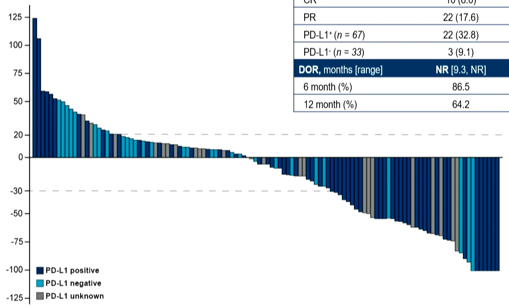 69,2
53,3
Probability of  SSP (%)
Probability of  SG (%)
34,1
21,3
Change from baseline (%)
PD-L1 positif
PD-L1 negatif
PD-L1 inconnu
Mois
Mois
PD-L1+ submet mOS / 15,7 mois (95% CI: 7,6-21,1)
D. O’Malley, et al., ESMO® 2021, Abs# 724MO
Tremelimumab (T) + durvalumab (D) combined with metronomic oral vinorelbine (MOV): results of the recurrent cervical cancer (RCC) cohort of the MOVIE study
JS. Frenel, et al., ESMO® 2021, Abs# e-Poster 775P
MOVIE : vinorelbine métronomique + durvalumab (antiPDL1) + tremelimumab (anti CTLA4)
Données efficacités interessantes
TR, médiane SSP et SG elevée
RC : 18% !
manque donnée selon statut PD-L1

Toxicité acceptable

Combinaison CT+ immunothérapie (antiPDL1 + anti CTLA4) > immunothérapie seule ?

Futur : en association avec RT-CT pour tumeurs de haut risque et/ou PDL1 neg ?
SSP médiane: 7,4 mois (1,9-NE)
SG médiane: 13,1 mois (8,5-NE)
Probability of  PFS (%)
Probability of  OS (%)
Mois
Mois
JS. Frenel, et al., ESMO® 2021, Abs# e-Poster 775P
Futur : Nouveaux traitements
Long-term follow-up of patients (pts) with human papillomavirus (HPV) – associated malignancies treated with bintrafusp alfa, a bifunctional fusion protein targeting TGF-β and PD-L1
J. Gulley, et al., ESMO® 2021, Abs# 957O
INTR@PID 001 et étude 012: design
Patients sans traitement préalable d’immunothérapie, cancers associés à l’HPV ayant épuisés les traitements standards1-4
INTR@PID 001 (NCT02517398)1,2
Study 012 (NCT03427411)3,4
Phase escalade dose
Bintrafusp alfa
1200 mg Q2W
Patients atteints de tumeurs solides avancés (N=43)
Critère
Principal: toxicité
Patients avec cancers associés à HPV (N=32)
Critères
Primaire: BOR per RECIST 1.15
Secondaire: toxicité
Bintrafusp alfa
0.3-30 mg/kg Q2W
Bintrafusp alfa
1200 mg Q2W
Critères
Principal: BOR per RECIST 1.15
Secondaire : toxicité
Cancer col (n=25)
ORL HPV+ (n=14)
Cancer anal (n=4)
Cancer col(n=14)
ORL HPV+ (n=5)
Cancer anal (n=5)
Autre (n=8)
Phase expansion dose
Phase 1, multicenter
Phase 2, single center
Traitements poursuivis jusqu’à progression confirmée, toxicité inacceptable ou critères de retrait; traitement après progression autorisé
BOR, best overall response; HPV, human papillomavirus; Q2W, every 2 weeks;. 1. Strauss J, et al. Clin Cancer Res. 2018;24:1287-95; 2. ClinicalTrials.gov. Accessed July 20, 2021. https://clinicaltrials.gov2/show/NCT02517398; 3. Strauss J, et al. J Immunother Cancer. 2020;8:e001395; 4. ClinicalTrials.gov. Accessed July 20, 2021. https://clinicaltrials.gov/ct2/show/NTC03427411; 5. Eisenhauser EA, et al. Eur J Cancer. 2009; 45:228-47.
J. Gulley, et al., ESMO® 2021, Abs# 957O
Bintrafusp alfa montre une efficacité à long terme à 33 mois
Réponses dans tous les cancers HPV
HPV-associés, checkpoint-naive malignancies (n=75)
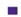 Cancer anal
Cancer col
Cancer col neuroendocrine
Cancer pénis
Cancer rectal
ORL
Cancer Vaginal
Cancer vulvaire
Non-repondeurs (SD/NE/PD)
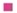 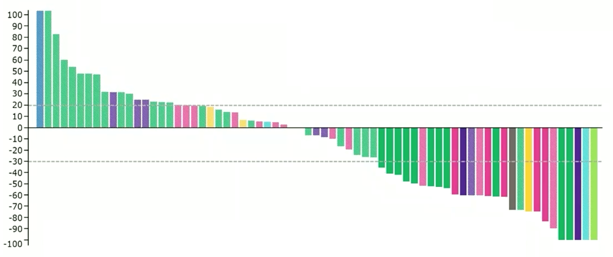 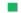 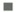 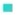 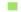 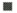 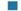 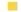 Change from baseline in tumor sum of diameter, %
PR
PR
PR
PR
PR
*
PR
PR
PR
PR
PR
PR
PR
PR
*
CR
CR
PR
PR
*
CR
CR
PR
PR
4 RC et 17 RP ont été observées
Cancer anal, col, neuroendocrine du col, rectal, vaginal, et ORL
TR confirmé mis à jour :  28.0%
3 patients supplémentaires avec une RP après progression initiale
CR, complete response; HPV, human papillomavirus; NE, not evaluable; PD, progressive disease; PR, partial response; SCCHN, squamous cell carcinoma of head and neck; SD, stable disease. * Delayed PR. Due to an objective response of PD before onset of response, these patients did not meet response criteria by RECIST 1.1
BOR, best overall response; CR, complete response; DCR, disease control rate; DOR, duration of response; HPV, human papillomavirus; NE, not evaluable; ORR, objective response rate; PD, progressive disease; PR, partial response; SD, stable disease.
J. Gulley, et al., ESMO® 2021, Abs# 957O
Bintrafusp alfa : toxicité gérable
EI reliés au traitement
EI d’interet particulier
85.3%
49.3%
Immunitaire
Tous
25.3%
6.7%
Les plus communs
32.0%
Hemorragie
2.7%
25.3%
Prurit
0%
24.3%
18.7%
Anemie
Dermatite acneiforme
6.7%
0%
18.7%
Anemie
6.7%
14.7%
Cutané
4.0%
17.3%
Fatigue
0%
17.3%
5.3%
Rash maculopapulaire
Relié à la perfusion
0%
0%
tous grade
Grade 3/4
Aucun décès relié au traitement 
EI relié au traitement entrainant un arrêt du traitement chez 9 patients (12.0%)
Grade 4 chez 2 patients (2.7%); hypokaliémie et augmentation creatine phosphokinase sérique
J. Gulley, et al., ESMO® 2021, Abs# 957O
Cancers de l’endomètre
Outcomes by Histology and Prior Therapy With Lenvatinib Plus Pembrolizumab vs Treatment of Physician’s Choice in Patients With Advanced Endometrial Cancer:Study 309/KEYNOTE-775
N. Colombo, et al., ESMO® 2021, Abs# 726MO
Keynote-775 : survie sans progression selon le type histologique, cohorte pMMR et toutes les patientes
SSP selona histologie: population globale
SSPa selon histologie: pMMR
Endometrioide
Sereux
Cellules claires
Endometrioide
Sereux
Cellules claires
Median (95% CI)
7.6 mo (5.9-9.1)
5.0 (3.7-5.7)
Median (95% CI)
5.7 mo (4.9-7.6)
3.6 (2.0-5.1)
Median (95% CI)
3.9 mo (2.1-7.4)
2.0 (1.9-4.6)
Median (95% CI)
7.6 mo (6.3-9.3)
3.9 (3.7-5.6)
Median (95% CI)
5.7 mo (4.9-7.6)
3.6 (2.1-5.0)
Median (95% CI)
3.9 mo (2.1-7.4)
2.0 (1.9-4.6)
Progression-Free Survival, %
Progression-Free Survival, %
Mois
Mois
Mois
Mois
Mois
Mois
a Per RECEIST v1.1 by BICR. HRs for other histologic types: mixed cell (n=38); HR (95% CI), 0.90 (0.38-2.17); other (n=27); HR (95% CI), 0.57 (0.12-1.19).Data cutoff; oct 26. 2020
a Per RECEIST v1.1 by BICR. Randomization was stratified by MMR status.
HRs for other histologic types: mixed cell (n=31); HR (95% CI), 0.90 (0.35-2.29); other (n=23); HR (95% CI), 0.38 (0.12-1.19).Data cutoff; oct 26. 2020
N. Colombo, et al., ESMO® 2021, Abs# 726MO
Keynote 775 : survie globale selon le type histologique, les traitements préalables et l’intervalle avec la dernière chimiothérapie à base de platine
OS selon les tt préalables et l’intervalle depuis platine: 
pMMR et population globale
OS selon l’histologie : pMMRa
Endométrioïde
Séreux
Cellules claires
Bénéfice en SSP ajout pembrolizumab dans la majorité des sous-groupes, à l’exception de : 
CPS < 1

Confirme les données de SSP
Median (95% CI)
19.9 mo (9.4-NR)
8.7 mo (5.3-12.0)
Median (95% CI)
12 mo (8.3-18.0)
10.0 mo (7.5-12.2)
Median (95% CI)
20.0 mo (15.2-NR)
15.2 mo (12.8-20.1)
Progression-Free Survival, %
Mois
Mois
Mois
HRs for other histologic types: mixed cell (n=31); HR (95% CI), 0.40 (0.17-0.99); other (n=23); HR (95% CI), 0.32 (0.11-0.94).Data cutoff; oct 26. 2020
PFI, platinum-free interval from most recent platinum-containing regimen. A Per RECIST v1.1 by BICR.Data cutoff: Oct 26, 2020.
0.1
1
10
Amélioration survie globale quel que soit l’histologie
plus prononcée pour les carcinomes à cellules claires
Bénéfice moins marqué pour patients > 1 ligne de platine préalable et PFI ≥ 12 mois
Analyse de sous groupe, attention
Plus grande sensibilité à la chimiothérapie ?
Favors len + pembro
Favor TPC
N. Colombo, et al., ESMO® 2021, Abs# 726MO
Pembrolizumab (pembro) in patients (pts) with microsatellite instability-high (MSI-H) advanced endometrial cancer (EC): updated results from KEYNOTE-158
D.O’Malley, et al., ESMO® 2021, Abs# 795MO
Keynote 158 : actualisation cancers endomètre MSI-H/dmmR
Patientes atteintes d'un cancer de l'endomètre MSI-H/dMMP recrutées dans les cohortes D et K de KEYNOTE-158. Temps median depuis la 1ère dose jusqu’au data cutoff (5 octobre 2020)  :42.6 mois (intervalle, 6.4-56.1)
Principaux critères éligibilité
> 18 ans
Cancer endomètre avancé MSI-H/dMMR
Cohorte D: quel que soit le statut MSI et excluant les sarcomes et les tumeurs mésenchymateusesa
Cohort K: tous cancers MSI-H/dMMR sauf colorectalb
Progression ou intolerance à >1 ligne
Maladie mesurable RECIST v1.1
ECOG PS 0 or 1
Fourniture d’un échantillon tumoral pour analyse biomarqueurs
Critère principal:
TR (RECIST v1.1, revue centralisée indépendante)
Critères secondaires:
DR, SSP (RECIST v1.1, revue centralisée indépendante), SG, et toxicité
Pembrolizumab 200 mg IV Q3W
Jusqu’à 35 cycles (environ 2 ans) ou progression, toxicité intolerable, decision investigateur ou retrait du patient
Obtention AMM “agnostique” FDA pour le Pembrolizumab dans les cancers MSI-H prétraités
dMMR, mismatch repair deficiency; ECOG PS, Eastem Cooperative Oncology Group performance score; IV, intravenous; Q3W, every 3 weeks.
a In cohort D, MSI-H expression was determined retrospectively PCR at a central lab. In cohort K, MSI-H/dMMR output was derermined prospectively by PCR and /or IHC at a local lab, respectively. b Clinically stable patients with
D.O’Malley, et al., ESMO® 2021, Abs# 795MO
Keynote 158 : taux et durée réponse cancers endomètre MSI-H/dmmR traités par pembrolizumab
Activité antitumorale (RECIST v1.1, Revue centralisée)
88%
73%
68%
Ongoing Response (%)
Mois
CR, complete response; NR, not reached; PR, partial response, SD, stable disease; PD, progressive disease. Data are presented as n(%), unless other noted.
a Patients who received >1 dose of pembrolizumab and had been enrolled >26 weeks before data cutoff. b Patients with baseline assessment evaluated by the central radiology assessment but no possment on the data
Réponse > 18 mois : peu d’évenements ultérieurs : controle prolongé +++
D.O’Malley, et al., ESMO® 2021, Abs# 795MO
Keynote 158 : SPP et SG cancers endomètre MSI-H/dmmR traités par pembrolizumab
SSP selon RECIST v1.1, Revue centralisée et SGa
69%
64%
60%
60%
51%
41%
Overall Survival (%)
Progression-Free Survival (%)
37%
37%
Mois
Mois
40-50% des patients : SSP et SG courtes : pas de benefice pembrolizumab ? 
Plateau sur la fin de courbe ? 40% patientes avec benefice prolongé ?
D.O’Malley, et al., ESMO® 2021, Abs# 795MO
Cancers de l’ovaire
Principal results of the EORTC-1508 trial: A phase II randomised, multicentre study of bevacizumab vs atezolizumab and bevacizumab with acetylsalicylic acid or placebo in recurrent platinum-resistant ovarian, fallopian tube or primary peritoneal adenocarcinoma
S. Banerjee, et al., ESMO® 2021, Abs LBA32
EORTC 1508 : impact combinaison bevacizumab + atezolizumab pour les cancers de l’ovaire resistant au platine
EORTC1508:design de l’étude
Poursuite traitement jusqu’à progression
Critères clés d’éligibilité
Diagnostic histologique
Résistance au platine définie comme une rchute entre 28 jours et 6 mois après avoir terminé une chimiothérapie à base de platineased therapy
Pas de limitation dans les lignes de platine, mais au maximum 2 lignes de chimio sans platine
Bevacizumab ou autre inhibiteur VEGF/VEGFR  autorisé, mais avec intervalle au moins 18 semaines depuis la dernière administration
Les patientes avec < 2 lignes de traitement préalable devaient avoir reçu du bevacizumab ou un autre inhibiteur VEGF/VEGFR
Lésion accessible à une biopsie
A progression:
Poursuite évaluation tumorale toutes les 9 semaines jusqu’à SSP2
Bevacizumab 15mg/kg q3W
1
Bevacizumab 15mg/kg q3W+ Atezolizumab 1200mg q3w jusqu’à échec de traitement*
Atezolizumab 1200mg q3W+ Placebo 320mg/d
2
CLOSE
Cancer de l’ovaire en rechute résistante au platine.
R*1:1:1
Atezolizumab 1200mg q3W+ ASA 320mg/d
3
CLOSE
Bevacizumab 15mg/kg q3W+ Atezolizumab 1200mg q3w+Placebo 320mg/d
4
Choix de l’investigateur
Biopsie(obligatoire)
Bevacizumab 15mg/kg q3W+ Atezolizumab 1200mg q3w+ASA 320mg/day
5
Biopsie(optionnelle)
Pre-cycle 3
Stratifié par
Institution
Ligne de traitement (<2 vs >3)
Poursuite traitement jusqu’à échec*
S. Banerjee, et al., ESMO® 2021, Abs LBA32
EORTC 1508 : caractéristiques des patientes
Résultats: Patientes et caractéristiques tumorales
S. Banerjee, et al., ESMO® 2021, Abs LBA32
EORTC 1508 : survie sans progression, taux de réponse
Resultats: Critère principal (bras 1, 4, 5)SSP à 6 mois
Resultats: Réponses
Meilleure réponse jusqu’au traitement d’après
Seuil d’activité non atteint
*Recrutement Ate+Pbo (Bras2) et Ate+ASA (Bras 3) clos Jan 2019
Meilleure réponse jusqu’au prochain traitement: meilleure réponse entre la 1ère administration de traitement dans le cadre du protocole jusqu’à la 1ère administration du traitement antitumoral ultérieur (note: cross-over est considéré comme un traitement antitumoral ultérieur.). Limité aux patientes ayant débuté le traitement n=116
S. Banerjee, et al., ESMO® 2021, Abs LBA32
EORTC 1508 : survie sans progression
Resultats: Survie sans progression (Bras 1, 4, 5)
% PFS
KM Kaplan-Meier method; cox model; *Logrank test;(1) Logrank test of Bev mono vs Bev+Ate+Pbo
(2) Logrank test Bev mono vs Bev+Ate+ASA
Mois
BEV+Ate+Pbo: 2 patientes encore sous traitement au moment de l’analyse
BEV+Ate+ASA: 4 patientes encore sous traitement au moment de l’analyse
Signal efficacité bevacizumab + atezolizumab ? Synergie antiangiogénique et immunothérapie pour les cancers de l’ovaire resistant au platine  ?
Imagyn-050 (maintenance atezolizumab + bevacizumab) en 1ère ligne negative.
Phase III keynote B96 en cours  dans les cancers de l’ovaire resistant évaluant l’hypothèse avec la combinaison paclitaxel +bevacizumab + Pembrolizumab ou placebo
S. Banerjee, et al., ESMO® 2021, Abs LBA32
Phase Ib INEOV neoadjuvant trial of the anti-PDL1, durvalumab (D) +/- anti-CTLA4 tremelimumab (T) with platinum chemotherapy for patients (pts) with unresectable ovarian cancer (OC):a GINECO study
A. Leary, et al., ESMO® 2021, Abs 727P
InneoV : impact ajout antiCTLA4 (tremelimumab) à une chimiothérapie néoadjuvante + antiPDL1 (durvalumab)
Résections macroscopiquement complètes (CC0) et taux de réponse pathologique après C3 chimiothérapie néoadjuvante NACT (CRS3)
Design étude
PHASE MAINTENANCE
PHASE  ADJUVANT3 cycles
PHASE NEO-ADJUVANT3 cycles
Résection Complete
C1
C2
C3
C4
C5
C6
C1
C2
C3
C4
C5
C6
C4
C5
C6
Choix Investigateur
D
Cx
Cx
Cx
Cx
Cx
Cx
Cx
Cx
Cx
Cx
Cx
Cx
Cx
Cx
Cx
S2
D
D
D
D
D
D
D
D
D
D
Arm A
*
*
D
D
D
D
S3
Jusqu’à 12 mois, progression tumorale ou toxicité inacceptable
Evaluation chirurgicale initiale
Residu:Traitementsauvetage
S1
S2: IDS chirurgie intervallaire(après 3 cycles)
Choix investigateur
Résection complète
Arm B
D
D
S2
T
T
T
T
Choix investigateur
Residu
*laparoscopie ou laparotomie. Cx: carboplatine-paclitaxel; D: Durvalumab; T: Tremelimumab; S3 chirurgie après 6 cycles
Pas d’amelioration ajout antiCTLA4 tremelimumab dans cette situation
Contrairement au patientes résistantes au platine (Zamarin et al, JCO 2020)
A. Leary, et al., ESMO® 2021, Abs 727P
Bevacizumab (Bev), Olaparib (Ola) and Durvalumab (Durva) in patients with recurrent Advanced Ovarian Cancer (AOC): the GINECO BOLD study.
G. Freyer, et al., ESMO® 2021, Abs 733P
Essai BOLD : association bevacizumab + olaparib + durvalumab dans les cancers de l’ovaire en rechute
Principaux Résultats
Methodes et design
Phase 2 multicentrique en ouvert, monobras, évaluant l’efficacité et la toxicité de la combinaison de durvalumab 1120 mg q3w + bevacizumab 15 mg/kg q3w + oloparib 300 mg bid
n=5 + 3 mois:évaluation efficacité et toxicité par IDMC
Cohorte PRRN=23
Validation des critères d’inclusion et d’exclusion
Patientes résistantes au platine (PRR)
Réponses tumorales
Durvalumab 1.12 g IV J1 q3w
Bevacizumab 15 mg/kg J1 q3wks
Olaparib 300 mg x2/j po, en continu
INCLUSION
Patient sensibles au platine (PSR)
PD ou toxicité
Cohorte PSRN=40
n=10 + 6 mois:Evaluation efficacité et toxicité par IDMC
Biopsie
Collection sérique
C3J1
C6J1
Résultats interessants pour platine-R, comme mediola.
Mauvais efficacité en platine sensible surprenante
Confirme l’interet potential beva + immune dans les platine-R ?
G. Freyer, et al., ESMO® 2021, Abs 733P
Dernières actualités Focus ImmunothérapieCancers du sein et gynécologiques
Highlights
2021
Compte-rendu Congrès Européen de Cancérologie
Ce contenu est un un rapport et/ou un résumé de communications d’un congrès dont l'objectif est de fournir des informations sur l'état actuel de la recherche ; les données présentées ici sont susceptibles de ne pas être validées par les autorités sanitaires et, à ce titre, ne doivent pas être mises en pratique.
Cancer du sein
Highlights
2021
Pr Jean-Yves PIERGA
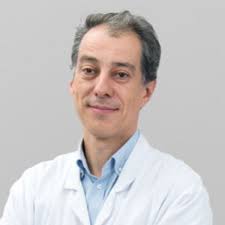 Institut Curie St Cloud & Paris
KEYNOTE-522 : Etude de phase 3 de pembrolizumab néoadjuvant + chimiothérapie contre placebo + chimiothérapie suivi par pembrolizumab adjuvant contre placebo dans le cancer du sein triple négatif au stade précoce
P. Schmid, et al., ESMO® 2021, Abs VP 7-2021
KEYNOTE-522 : Pembrolizumab ou placebo avec la chimiothérapie néoadjuvante  et en adjuvant dans les cancers du sein TNBC
PHASE NÉO-ADJUVANTE
PHASE ADJUVANTE
Traitement néo-adjuvant 1
 (cycles 1-4; 12 semaines)
Traitement néo-adjuvant 2
 (cycles 5-6; 12 semaines)
Traitement adjuvant (cycles 1-9; 27 semaines)
Critères d’éligibilités
≥ 18 ans
TNBC nouvellement diagnostiqué
 (T1c N1-2 ou T2-4 N0-2)
ECOG PS 0-1
Tissue disponible pour évaluation PD-L1
C
H
I
R
U
R
G
I
E
Carboplatine + Paclitaxel
Doxo/Epirubicine + Cyclophosphamide
Pembrolizumab 200 mg /3sem
Pembrolizumab 200 mg/3sem
R
2:1
Carboplatine + Paclitaxel
Doxo/Epirubicine + Cyclophosphamide
Placebo
Placebo
Carboplatine  AUC 5 /3sem ou AUC 1,5 hebdo.
Paclitaxel  80 mg/m2 hebdo
Doxorubicin 60 mg/m2 /3sem
Epirubicine  90 mg/m2 /3sem
Cyclophosphamide 600 mg/m2 /3sem




.
Facteurs de stratification 
N+ vs -
Taille tumorale (T1/T2 vs T3/T4)
Schéma de carboplatine (Hebdo vs 3 sem)
Double objectif primaire: pCR et Survie Sans Evenement
P. Schmid, et al., ESMO® 2021, Abs VP 7-2021
KEYNOTE-522
Caractéristiques de la population en ITT
P. Schmid, et al., ESMO® 2021, Abs VP 7-2021
KEYNOTE-522 : Analyses antérieures
Taux de pCR à AI1
(Analyse Intermédiaire)
Survie sans événement à AI2 (Analyse Intermédiaire)
91.3%
85.3%
Δ 13.6 (5.4–21.8)a
P=0.00055
64.8%
EFS (%)
51.2%
p = 0,0089a
Suivi médian de 15,5 mois
Mois
260/401
103/201
ypT0/Tis ypN0
Pembro + Chimio
Pembro + Chimio
aLa limite préspécifiée de valeur de p de 0,000051 n’a pas été atteinte à cette analyse(première analyse intermédiaire pour la SSE).
Placebo + Chimio
Placebo + Chimio
P. Schmid, et al., ESMO® 2021, Abs VP 7-2021
KEYNOTE-522 : Survie Sans Evénement à l’analyse finale (AI4)
84,5%
Δ 7,7%
76,8%
50% d‘événements à distance
SSE(%)
Suivi médian de 39 mois
Mois
Pembro + Chimio
bLa limite préspécifiée de valeur de p de 0,00517 est atteinte à cette analyse.
Placebo + Chimio
P. Schmid, et al., ESMO® 2021, Abs VP 7-2021
KEYNOTE-522 : Survie Sans Evénement selon les sous-groupes
For overal population and PD-L1 subgroups, analyses based on Cox regression model Efron’s method of the handling with treatment as a covariate and stratified by nodal status (positive vs negative), tumor size (T1/T2 vs T3/T4), and frequency of carboplatin (once weekly vs once every 3 weeks); for other subgroups, analysis based on unstratified Cox model. Data cutoff date: March 23, 2021.
0.1
1
10
En faveur
 Pembro + Chimio/Pembro
En faveur
 Placebo + Chimio/Pbo
P. Schmid, et al., ESMO® 2021, Abs VP 7-2021
KEYNOTE-522 : SSE selon la pCR (ypT0/Tis ypN0)
94,4%
pCR oui
92,5%
67,4%
pCR Non
56,8%
SSE selon pCR, (%)
Mois
Pembro + Chimio/Pembro Répondeur
Placebo + Chimio/Pbo Répondeur
Pembro + Chimio/Pembro Non-Répondeur
Placebo + Chimio/Pbo Non-Répondeur
Data cutoff date : 23 mars 2021.
P. Schmid, et al., ESMO® 2021, Abs VP 7-2021
KEYNOTE-522 : Survie globale
89,7%
86,9%
Non significatif
OS, (%)
Mois
Pembro + Chimio/Pembro
aHazard ratio (CI) analyzed based on a Cox regression model with treatment as a covariate stratified by the randomization stratification factors.
bLa limite préspécifiée de valeur de p de 0,00086 n’est pas atteinte à cette analyse
Placebo + Chimio/Pbo
P. Schmid, et al., ESMO® 2021, Abs VP 7-2021
KEYNOTE-522 : Effets secondaires immuno-médiés et réactions aux perfusion dans la phase néoadjuvante (combinée)
Grade
1-2
3-5
Pembro + Chimio/Pembro
Placebo + Chimio/Pbo
18,0
5,1
11,6
Incidence, %
5,7
5,7
5,2
2,6
2,2
1,9
2,0
1,8
1,7
1,4
1,5
1,3
1,0
0,8
0,8
0,3
0
Réaction cutanée grave
Réactions à la perfusion
Hypothyroidie
Hyperthyroidie
Insuffisance surrénale
Pneumonie
Thyroïdite
Hypophysite
Colite
Hépatites
Effets secondaires immunomédiés et réactions à la perfusion avec une incidence ≥ 10 patients
P. Schmid, et al., ESMO® 2021, Abs VP 7-2021
KEYNOTE-522 : Conclusions
L’étude Keynote 522 a rempli ses deux objectifs primaires:
Augmentation statistiquement et cliniquement significative du taux de réponse histologique complète (pCR) (ypT0/ Tis ypN0) (p=0,00055)
Gain statistiquement et cliniquement significatif en survie sans évènement (p=0,00031) avec l’adjonction du pembrolizumab à la chimiothérapie néoadjuvante et poursuite du pembrolizumab en situation adjuvante
Tendance à l’augmentation de la survie globale, nécessitant un suivi plus long
Pas de mise en évidence d’effets secondaires supplémentaires en particulier liés à l’immunothérapie, prédominant dans la phase initiale d’association chimiothérapie immunothérapie (endocrinopathies et réactions cutanées)
Le bénéfice de l’immunothérapie est indépendant de la réponse histologique et du statut PDL1 de la tumeur
Ce schéma de traitement constituerait un nouveau standard pour les cancers du sein triple négatifs au stade localisé à haut risque
P. Schmid, et al., ESMO® 2021, Abs VP 7-2021
BRIGHTNESS : étude de phase 3 randomiséeSurvie sans événement, survie globale et tolérance de l’addition de véliparib et de carboplatine ou de carboplatine seul à une chimiothérapie néoadjvuante dans le cancer du sein  triple négatif après plus de 4 ans de suivi.
S. Loibl, et al., ESMO® 2021, Abs 1190
Etude Brightness
Schéma de l’étude
Critères d’inclusion principaux :
Femme de > 18 ans
TNBC histologiquement ou cytologiquement prouvé stade II/III
Ecog PS 0-1
Candidate à une chirurgie curative avec statut BRCA constitutionnel documenté
Segment 112-16 semaines
Segment 28-12 semaines
N=316
Bras A
Veliparib 50 mg bid+ carboplatine + paclitaxel
Doxorubicine 60mg/m2+ Cyclophosphamide 600mg/m2, /2sem ou /3 sem, 4 cycles
N=160
Bras C
R2:1:1
Placebo bid+ carboplatine + paclitaxel
Sélection
Chirurgieb
Critères d’exclusion  principaux :
Traitement anticancéreux antérieur
Cancer antérieur ou concomitant
Sous traitement hormonal substitutif
< Jour -28
Placebo bid+ placebo + paclitaxel
Bras C
N=158
Consentement
 informé
Visite Pre-Opa
634 patients 2:1:115% BRCAg muté
Carbo AUC6 Q21Paclitaxel 80 mg/m2 hebdo
Randomisation stratifiée selon 
statut BRCA g
statut ganglionnaire
schéma d’AC
= 1er jour de traitement avec veliparib/placebo+ Carboplatine + paclitaxel
aRéalisé au moins 2 semaines après le dernier traitement de chimiothérapie 
bChirurgie (+/- radiothérapie) était recommandée approximativement 2 à 8 semaines après le dernier traitement de chimiothérapie
= Dernière dose veliparib/placebo+ Carboplatine/placebo + paclitaxel
Objectifs de l’étude
Objectifs primaires : incidence de la réponse histologique complète (RHC) dans le sein et le creux axillaire homolatéral suivant le traitement adjuvant avec V+Cb+P ->AC, et comparer avec deux  schémas de controles (Cb+P ->AC and P ->AC)
Objectifs secondaires : Comparer V+Cb+P ->AC avec les bras B et C pour SSE, SG, et taux éligibilité pour une conservation mammaire après traitement 
Objectifs tertiaires: Comparer V+ Cb + P > AC avec les bras B et C pour la réponse clinique à 12 semaines par IRM mammaire, incidence de pCR avec maladie minime résiduelle et qualité de vie liée au cancer du sein.
S. Loibl, et al.,  ESMO® 2021, Abs 1190
Etude Brightness
Analyse stratifiée de la Survie Sans Evénement avec un suivi médian  de 4,5 ans
Probabilité de SSE
Mois depuis la randomisation
P+C+V
P+C
S. Loibl, et al.,  ESMO® 2021, Abs 1190
P
Etude Brightness
Conclusions
L’addition de carboplatine au paclitaxel suivi de doxorubicine et de cyclophosphamide augmente significativement le taux de réponse histologique complète (pCR)
La Survie Sans Evénement avec un suivi de 4,5 ans est significativement augmentée par l’addition de carboplatine
L’addition de véliparib n’a aucune incidence en termes de pCR ou de survie sans évènement
La pCR est associée à une survie augmentée, indépendamment du statut BRCA
La toxicité hématologique est augmentée par l’addition du carboplatine sans modification majeure du schéma thérapeutique  ou sur le taux de pCR ou l’SSE
L’addition de véliparib et/ou de carboplatine n’a pas augmenté le taux de myélodysplasie ou de leucémie ou d’autres cancers secondaires
Ces résultats soutiennent l’indication de l’addition du carboplatine à la chimiothérapie néoadjuvante pour les cancers du sein triple négatifs au stade II ou III
S. Loibl, et al.,  ESMO® 2021, Abs 1190
Valeur prédictive des profils d’expression génique (GEPs) et de leur dynamique  pendant le traitement dans l’essai NeoTRIPaPDL1
G. Bianchini, et al., ESMO® 2021, Abs LBA12
Etude NeoTRIPaPDL1
Carboplatine + nab-paclitaxel
TN à haut risque(T1cN1; T2N1; T3N0) ou localement avancé
R
chirurgie
Carboplatine + nab-paclitaxel + Atezolizumab
Patients non évaluables 
Bras CT (11 pts)
5 pts (retrait de consentement)
3 pts (échec du screening après randomisation)
3 pts (Absence de chirurgie sans progression)
Bras CT/Atezo (11 pts)
2 pts (retrait de consentement)
3 pts (échec du screening après randomisation)
4 pts (Absence de chirurgie sans progression)
1 pt (PDV pendant le traitement)
1 pt (décès)
280 patients
(en intention de traiter)
258 patients
(per protocol)
D + 4,64%p = 0,46
Séquençage de l’ARN (RNASeq)
score IO: score de réponse aux immunothérapies
IO score (research-based version of DetermalTM) est associé avec le bénéfice des inhibiteru de point de controle immunitaire indépendemment de PD-L1 ou du  TMB in NSCLC et les cancers urothéliaux métastatiques (IMvigor210), et aussi avec la pCR dans les TNBC traités avec durvalumab et  chimothérapie néoadjuvante (NCT02489448) (analyse pré-specifiée) 
TNBC types selon l’algorithm 101-genes score(BLI, BL2, LAR, M and MSL) (analyse exploratoire)
Le score binaire IO était prédictif de la pCR dans le bras CT/Atezo (OR : 3,64 (1,68-7,90), p = 0,001) mais pas dans le bras CT (1,31 (0,64-2,67), p = 0,46) 
Test interaction p = 0,029, ajusté pour PD-L1 et TILs
52,0
47,3
Taux de pCR
Taux de pCR (%)
71%
51%
44%
40%
Atezo
IO neg
CT
IO pos
CT/Atezo
CT
Etude NeoTRIPaPDL1
Conclusions
Le score IO mais pas la signature de sous-type de TNBC est prédictif du bénéfice de l’atézolizumab par rapport à la chimiothérapie seule

L’angiogénèse et le métabolisme des lipides/glutamine sont liées à la résistance a l’Atézolizumab, représentant une cible thérapeutique potentielle pour les TNBC

Les super-répondeurs dans le bras atézolizumab (absence de cellules tumorales dans le biopsie à J1 de C2  de traitement (1 patiente sur 3 )  ont un profil biologique spécifique : activation immune élevée et signal d’épuisement lymphocytaire
G. Bianchini, et al.,  ESMO® 2021, Abs #LBA12
KEYNOTE-355 : Résultats finaux d’une étude de phase 3 randomisée en double aveugle de première ligne de pembrolizumab + chimiothérapie contre placebo + chimiothérapie dans le cancer du sein triple négatif métastatique
H. Rugo, et al., ESMO® 2021, LBA 16
Etude de phase 3 KEYNOTE-355 évaluant pembrolizumab plus chimiothérapie vs placebo plus chimiothérapie en première ligne de traitement pour les cancers du sein avancés triple-négatifs
KEYNOTE 355 - Design
Critères d’éligibilité
Age ≥18 ans
Confirmation centrale  triple-neg (TN) et expression PD-L1 
Cancer du sein TN en récidive locale inopérable ou métastatique
Fin du traitement avec intention curative ≥ 6 mois avant la première récidive de la maladie
ECOG performance status 0 or 1 
Espérance de vie ≥12 semaines à partir de la randomisation
Fonctions des organes normales
Pas de metastases du SNC active
Pas de maladie autoimmune
Pembrolizumaba + Chimiotherapieb
Progression de la maladied/toxicité/fin de traitement
R2:1
Placeboc + Chimiothérapieb
J. Cortes Lancet 2020; 396: 1817–28
Stratification :
Chimiothérapie (taxane vs gemcitabine-carboplatin)
Expression tumorale PD-L1 (CPS≥1 vs CPS<1)e
Pré-treatment avec la même chimiotherapie (neoadjuvant ou adjuvant (oui vs non)
aPembrolizumab 200mg IV /3sem
bSchémas de chimiothérapie :
   -Nab-paclitaxel 90 mg/m2 IV à J 1, 8, et 15 tous les 28 jours
   -Paclitaxel 90 mg/m2 IV à J 1, 8, et  15 tous les 28 jours
   -Gemcitabine 1000 mg/m2/carboplatine AUC 2 à J 1et 8 tous les 21jours
cSérum Phy
dTraitement pouvant être poursuivi jusqu’à la confirmation de la progression 
ePD-L1 CPS au cutoff  de 10n’était pas un facteur de stratification
H. Rugo, et al.,  ESMO® 2021,  LBA16
Etude de phase 3 KEYNOTE-355 évaluant pembrolizumab plus chimiothérapie vs placebo plus chimiothérapie en première ligne de traitement pour les cancers du sein avancés triple-négatifs
J. Cortes Lancet 2020; 396: 1817–28
H. Rugo, et al.,  ESMO® 2021,  LBA16
Etude de phase 3 KEYNOTE-355 évaluant pembrolizumab plus chimiothérapie vs placebo plus chimiothérapie en première ligne de traitement pour les cancers du sein avancés triple-négatifs
Survie globale dans la population PD-L1 CPS ≥ 10
58,3%
44,7%
48,2%
34,0%
23,0 mois
16,1 mois
EFS (%)
Mois
Pembro + Chimio
a : borne pré-spécifiée de valeur de p = 0,0113 atteinte
Placebo + Chimio
H. Rugo, et al.,  ESMO® 2021,  LBA16
Etude de phase 3 KEYNOTE-355 évaluant pembrolizumab plus chimiothérapie vs placebo plus chimiothérapie en première ligne de traitement pour les cancers du sein avancés triple-négatifs
Survie globale dans les sous-groupes : CPS ≥ 10
0
1
2
3
Hazard Ratio (95% CI)
L’analyse (HR and 95% Cl) sur la population totale est basée sur un modèle de régression statifiée de Cox. L’analyse en sous-groupe est basée un modèle de Cox non
Data cutoff: 15 juin 2021.
En faveur
 Pembro + Chemo
En faveur
Placebo + Chemo
H. Rugo, et al.,  ESMO® 2021,  LBA16
Etude de phase 3 KEYNOTE-355 évaluant pembrolizumab plus chimiothérapie vs placebo plus chimiothérapie en première ligne de traitement pour les cancers du sein avancés triple-négatifs
Survie globale dans la population PD-L1 CPS ≥ 1
48,4%
41,4%
37,7%
29,5%
17,6 mois
16,0 mois
Pourcentage de patients (%)
Mois
Pembro + Chimio
a : borne pré-spécifiée de valeur de p = 0,0172 non atteinte.
Placebo + Chimio
H. Rugo, et al.,  ESMO® 2021,  LBA16
Etude de phase 3 KEYNOTE-355 évaluant pembrolizumab plus chimiothérapie vs placebo plus chimiothérapie en première ligne de traitement pour les cancers du sein avancés triple-négatifs
Survie globale dans la population en ITT
47,8%
41,8%
35,5%
30,4%
17,2 mois
15,5 mois
Pourcentage de patients (%)
Mois
Pembro + Chimio
Placebo + Chimio
H. Rugo, et al.,  ESMO® 2021,  LBA16
Etude de phase 3 KEYNOTE-355 évaluant pembrolizumab plus chimiothérapie vs placebo plus chimiothérapie en première ligne de traitement pour les cancers du sein avancés triple-négatifs
Actualisation du Critère principal (survie sans progression)
SSP, PD-L1≥ 10
SSP, PD-L1≥ 1
SSP, ITT
39,1%
29,3%
31,7%
23,0%
20,8%
19,4%
Pourcentage de patients(%)
Pourcentage de patients (%)
P Pourcentage de patients (%)
9,7 mois
7,5 mois
7,6 mois
5,6 mois
5,6 mois
5,6 mois
Mois
Mois
Mois
Objectif principal atteint dans les PD-L1 CPS > 10 (pas dans les CPS> 1; non testé dans la population globale)
H. Rugo, et al.,  ESMO® 2021,  LBA16
Etude de phase 3 KEYNOTE-355 évaluant pembrolizumab plus chimiothérapie vs placebo plus chimiothérapie en première ligne de traitement pour les cancers du sein avancés triple-négatifs
Grade
Effets secondaires Immuno-médiés
1-2
≥3
Pembro + Chimio
Placebo + Chimio
15,8
Incidence, %
4,3
3,2
2,5
1,8
1,8
1,4
1,1
0,4
0
Hypothyroïdie
Hyperthyroïdie
Pneumonie
Colite
Réactions cutanées graves
Effets secondaires immunomédiés avec une incidence ≥ 10 patients dans chaque bras de traitement
H. Rugo, et al.,  ESMO® 2021,  LBA16
Etude de phase 3 KEYNOTE-355 évaluant pembrolizumab plus chimiothérapie vs placebo plus chimiothérapie en première ligne de traitement pour les cancers du sein avancés triple-négatifs
Conclusions
L’association pembrolizumab + chimiothérapie entraine une amélioration statistiquement et cliniquement significative de la survie sans progression et de la survie globale par rapport à la chimiothérapie seule en première ligne de traitement dans les cancers du sein triple négatif métastatiques PD-L1 positifs (CPS ≥ 10). 
Dans la population CPS ≥ 10 , le bénéfice est observé dans tous les sous-groupes y compris quel que soit le type de chimiothérapie (Nab-paclitaxel, paclitaxel ou Gemcitabine-carboplatine)
L’analyse des objectifs secondaires (taux de réponse objective, durée de réponse) est également en, faveur de l’association avec le pembrolizumab
Le profil de tolérance ne montre pas de signal supplémentaire même avec un recul plus important
Ces résultats soutiennent la recommandations de l’association chimiothérapie + pembrolizumab comme nouveau standard de traitement première ligne des cancers du sein triple négatifs métastatique exprimant PD-L1 positives (CPS ≥ 10).
H. Rugo, et al.,  ESMO® 2021,  LBA16
Résultats de l’étude de Phase 3 randomisée DESTINY-Breast 03 : Trastuzumab Deruxtecan (T-DXd) contre trastuzumab Emtansine (T-DM1) chez des patientes avec un cancer du sein HER2+ métastatique
J. Cortes, et al., ESMO® 2021, Abs LBA1
Etude DESTINY-Breast 03
Anticorps conjugués (ADC): différences de caractéristiques entre T-DXd et T-DM1
Trastuzumabdéruxtécan(T-DXd)1
Trastuzumabemtansine(T-DMd)5
1. Nakada T et al. Chem Pharm Bull (Tokyo) 2019 ; 67 : 173-85. 2. Ogitani Y et al. Clin Cancer Res 2016 ; 22 : 5097-108.3. Trail PA et al. Pharmacol Ther 2018 ; 181 : 126-42.4. Ogitani Y et al. Cancer Sci 2016 ; 107 : 1039-46.5. LoRusso PM et al. Clin Cancer Res 2011 ; 17 : 6437-47.
J. Cortes, et al.,  ESMO® 2021, Abs #LBA1
Etude DESTINY-Breast 03
Première étude randomisée de phase 3 du T-DXd
Etude multicentrique en ouvert (NCT03529110)
T-DXd5,4 mg/kg toutes les 3 sem.(n = 261)
Patients
Cancer du sein HER2-positif métastatique ou non résécable
Antérieurement traité par trastuzumab et taxanes au stade avancé ou métastatique
Pouvant avoir des métastases cérébrales traitées, cliniquement stables
Critère principal
SSP (BICR)
Critère secondaire principal
SG
Critères secondaires
ORR (BICR et investigateur)
Durée de la réponse (BICR)
SSP (investigateur)
Tolérance
R1:1
Facteurs de stratifications
Statut des récepteurs hormonaux
Traitement antérieur par pertuzumab
Maladie viscérale
T-DM13,6 mg/kg toutes les 3 sem.
(n = 263)
Analyse intermédiaire pour la SSP (date  d’arrêt: 21 mai 2021) 
Limite d'efficacité pour la supériorité : p < 0,000204 (sur la base de 245 événements)
Recommandation de l'IDMC de lever l'aveugle (30 juillet 2021)
Critère secondaire clé, SG : limite de l'efficacité : 
p < 0,000265 (sur la base de 86 événements)
BICR :  blinded, independent review committee ; ORR : taux de réponse global ; T-DM1 : ado-trastuzumab emtansine ; T-DXd : trastuzumab déruxtécan ; SSP : survie sans progression ; SG : survie globale
J. Cortes, et al.,  ESMO® 2021, Abs #LBA1
Etude DESTINY-Breast 03
Objectif principal: Survie Sans progression (selon Revue Centralisée Indépendante en aveugle)
SSP (%)
Mois
T-DXd (261)
T-DXd (261)
T-DM1 (263)
T-DM1 (263)
Suivi médian pour T-DXd de 15,5 mois (15,1-16,6) et pour T-DM1 de13,9 mois (11,8-15,1)
J. Cortes, et al.,  ESMO® 2021, Abs #LBA1
Etude DESTINY-Breast 03
SSP selon les sous-groupes
0,0
0,5
1
1,5
2,0
a.Les patientes en progression rapide après traitement (néo)adjuvant ont été incluses. Les lignes de traitement d’incluent pas les hormonothérapies
HR (T-DXd vs T-dm1)
P. Schmid, et al., ESMO® 2021, Abs VP 7-2021
Etude DESTINY-Breast 03
Objectif secondaire : Survie Globale
SG(%)
Mois
T-DXd (261)
T-DXd (261)
T-DM1 (263)
T-DM1 (263)
Analyse précoce de la SG avec peu d’événements (33 dans le bras T-DXd et 53 dans le bras TDM-1)
a. p=0,007172 ne croisant pas la borne préspécifiée de p<0,00265
J. Cortes, et al.,  ESMO® 2021, Abs #LBA1
Etude DESTINY-Breast 03
Conclusions
Premier essai de phase 3 randomisé avec le T-DXd montrant:
Augmentation très significative de la survie sans progression en comparaison avec le T-DM1 chez des patientes avec un cancer du sein HER2+ métastatique
SSR HR 0,28 (p=7,8 x 10 -22)
Bénéfice cohérent dans  l’ensemble des sous-groupes et sur les autres critères d’efficacité: taux de réponse objective de 79,7% avec le T-DXd contre 34,2% avec le T-DM1 (réponse complète 16,1% contre 8,7%)
Tendance en faveur d’une amélioration de la survie globale à 12 mois: 94,1% avec T-DXd contre 85,9% avec le T-DM1
Profil de tolérance comparable entre les deux bras
Taux similaire d’effets secondaires de tout grade et supérieurs à un grade3  entre les deux bras
Absence de pneumopathie interstitielle (ILD) de grade 4 ou 5 dans les deux bras
Ces données sont en faveur de l’indication du T-DXd dès la deuxième de traitement pour le cancer du sein HER2+ métastatique
J. Cortes, et al.,  ESMO® 2021, Abs #LBA1
Essai de phase III STD985,002/TULIP  comparant [vic-]trastuzumab duocarmazine au traitement au choix du médecin chez des patientes avec un cancer du sein HER2 positif métastatique ou avancé
C. Saura Manich, et al., ESMO® 2021, Abs LBA15
Essai TULIP
Mécanisme d’action
3-way Mechanism of action
SYD985 est un anticorps conjugué (ADC) ciblant HER2 composé de trastuzumab couplé par un « linker » clivable à une chimio la duocarmycine (vc- seco-DUBA) : 
Toxine active (DUBA) alkylant l’ADN 
Ration Chimio/Anticorps (DAR) rallant de  2,4 à 2,8 
SYD985.002/TULIP est foclisé sur les cancer du sein métastatique ou localement avancés HER2 positif
A
B
C
Captation de l’ADC par internalisation et relargage intracellulaire de la chimio
Diffusion de la chimio active  vers les cellules tumorales de voisinage (effet bystander)
P Clivage par protéolyse et relarge ensuite de la chimio  dans le  microenvironment tumoral  (effet bystander)
Anticorps (anti-HER2)
Cible (HER2)
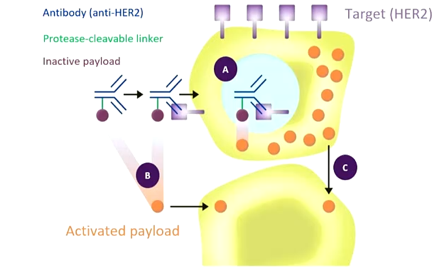 Linker clivable par protéase
Chimio inactive
A
C
B
Chimio activée
Van der Lee et al. Mol Cancer Ther 14(3); 692-703, 2015
S. Saura Manich, et al.,  ESMO® 2021, Abs #LBA15
Essai TULIP
Schéma de l’étude de phase III
Cancer du sein métastatique ou Localement avancé HER2-positif
>= 2 traitements pour maladie métastatique, ou T-DMI pour maladie métastatique Treated Métastases cérébrales traitées autorisées N=437
Critère principal
SSP ren revue centralisée 
Critères secondaires
SSP selon l’investigateur
SG 
Taux de réponse objective 
Qualité de Vie
SYD985 1,2 mg/kg IV / 21 jours N = 291
Poursuite du traitement jusqu'à progression ou toxicité inacceptable
R2:1
Traitement au choix du praticien (PC)N = 146
Stratification – Traitement – Pays Participant
Facteurs de Stratification 
Région (EU+Singapore vs North America) 
Nombre de lignes antérierus pour LMBC/MBC (1-2 vs >2) 
Traitement antérieur par pertuzumab (oui vs non)
Choix du praticien 
Lapatinib + Capécitabine 
Trastuzumab + Capécitabine 
Trastuzumab + Vinorelbine 
Trastuzumab + Eribuline
NCT03262935 83 sites 
USA, Canada, Belgique, Denmark, France, Italie, Netherlands, Spain, Sweden, UK, Singapore
S. Saura Manich, et al.,  ESMO® 2021, Abs #LBA15
Essai TULIP
Survie sans progression
Survie globale
SSP (%)
SSP (%)
Nb à risque
Nb à risque
Mois
Mois
SYD985
Physician’s choice
SYD985
Physician’s choice
S. Saura Manich, et al.,  ESMO® 2021, Abs #LBA15
Essai TULIP
Tolérance Effets secondaires
Rapportés ≥ 15 % des patients dans les 2 bras + pneumopathies intertitielles
S. Saura Manich, et al.,  ESMO® 2021, Abs #LBA15
Etude DESTINY-Breast 03
Proposition d’arbre décisionnel post-ESMO 2021 pour le cancer du sein métastatique HER2+
1ère ligne
Taxane + trastuzumab + pertuzumab
Maladie active du SNC
2nd ligne
Trastuzumab Déruxtécan
Tucatinib Trastuzumab/capécitabine
Trastuzumab Déruxtécan
3ème ligne
T-DM1
Tucatinib/ Trastuzumab capécitabine
T-DM1
4ème ligne
5ème ligne
Margétuximab + chimiotherapie
or
Nératinib + capécitabine (pour bénéfice sur le SNC)
or
Trastuzumab + lapatinib ou autres chimiothérapies
J. Cortes, et al.,  ESMO® 2021, Abs #LBA1
Entinostat, nivolumab et ipilimumab dans le cancer du sein avancé HER2 négatif (ETCTN-9844)
ET. Roussos Toress, et al., ESMO® 2021, Abs 1484
Etude de phase II Entinostat Nivolumab Ipilimumab
Immune-related (ir) AEs:Hypothyroïdie (n=5, 21%)
Pneumopathie (n=2, 8%)
Insuffisance surrénale (n=1, 4%)
Colite (n=1, 4%)
TSH élevée  (n=2, 8%)
Rash (n=7):
4 (17%) acnéïforme
3 (13%) maculopapulaire
Cohorte d’extension de dose
Dose expansion
Cohorte
Cancer du sein métastatique HER2-; pas IPI antérieur
Run-in
Entinostat
5mg/sem x 2sem
Entinostat (3mg/sem)
Nivolumab (3mg/kg, q2 sem)
Ipilimumab (1mg/kg, q6 semmax 4 doses)
Biopsie
Sang
Timepoint
0
1
2
L’inhibiteur d’Histone Deacetylase (HDAC) pourrait potentialiser les inhibiteurs de Check point Immunitaires (ICI)
*Includes those treated at DL3 [RP2D]/DL4 in dose escalation (n=6, PMID: 34135021) & dose expansion treated at RP2D (n=18)
ET. Roussos Torres, et al.,  ESMO® 2021, Abs #1484
Etude de phase II Entinostat Nivolumab Ipilimumab
Efficacité Clinique
Taux de réponse objective de 30% 6/20%. Bénéfice clinique à 24 semaines 8/24
Meilleure réponse globale(%)
Pourcentage de changement
RH+
TNBC
100
100
RH+
TNBC
50
50
0
0
-50
-50
*
-100
-100
*
0
5
10
15
20
Patients
Mois
Augmentation du rapport CD8/FoxP3 après traitement
*Continued benefit beyond data cut off.   l   **Response after treatment beyond progression.
ET. Roussos Torres, et al.,  ESMO® 2021, Abs #1484
Impact d’un traitement par inhibiteur de point de contrôle immunitaire selon les altérations du nombre de copies de CD274: analyse rétrospective de la cohorte ProfiLER
K. Hodroj, et al., ESMO® 2021, Abs 2531
Anomalies du nombre de copies de CD 274
Rationnel
CD274 (PD-L1)
PDCD1LG2 (PD-L2)
Background
Les analyses  exploratoires de l’étude  SAFIR02-Breast ont montré que les gains/amplifications de CD274 (gène codant pour PD-L1) était un biomarqueur potentiel de la réponse aux inhibiteurs de points de Contrôle Immunitaires (ICI)
Selon la database de Foundation Medicine (FMI) les amplifications de CD274 (nombre de copies ≥ 6) surviendraient dans 0,7% ass des tumerus solides  ( sur 118 187échatillons tumoraux) et dans la database du Cancer Genome Atlas (TCGA) les gains de CD274 (nombre of copies ≥ 3) auraient une prévalence de 12% (évalués sur  9 771 tumeurs)
ProfiLER est un essai prospectif dans les tumerus avancées ouvert au Centre Léon Bérard (CLB) avec des analyses moléculaires sonsistant en du NGS avec des panels de 69 gènes
Les gains/amplifications de CD274 sont –ils un biomarqueur agnostique prédictif dans la cohorte ProfiLER?
K. Hodroj, et al.,  ESMO® 2021, Abs #2531
Anomalies du nombre de copies de CD 274
Méthodes
Tableau 2. 
Caractéristiques comparatives des patients  traités par des ICI basés sur PD-L1 (altérations du nombre de copies )
Tableau 1. 
Caractéristiques générales des patients avec  gain/amplification de CD274
K. Hodroj, et al.,  ESMO® 2021, Abs #2531
Anomalies du nombre de copies de CD 274
Résultats
HR 1,52 ; [1,05-2,18]
p=0,023
HR 0,63; [0,42-0,95]
p=0,026
CD274 gain/amplification & ICI+
CD274 gain/amplification & ICI-
CD274 normal/loss & IO+
CD274 gain/amplification & IO+
Probabilité de survie
Probabilité de survie
Gain/amplification
Non gain/non amplification
Non
Oui
227
54
54
90
181
49
127
38
27
40
85
29
57
20
37
11
18
20
27
10
18
6
10
1
10
5
7
1
5
1
2
1
4
1
1
1
1
1
1
1
1
1
0
1
1
0
0
1
0
SG (mois)
SG (mois)
Figure 1. Survie globale chez les patients avec gain/amplification du nombre de copies de CD274 selon le traitement par un Inhibiteur de point de Contrôle Immunitaire[traité(red curve) vs non traité (blue curve)]
Figure 2. Survie globale chez les patients traités par Inhibiteur de point de Contrôle Immunitaireselon le statut du nombre de copies de CD274 [normal/perte (red curve) vs gain/amplification (blue curve)]
K. Hodroj, et al.,  ESMO® 2021, Abs #2531
Dernières actualités Focus ImmunothérapieCancers du sein et gynécologiques
Highlights
2021
Compte-rendu Congrès Européen de Cancérologie
Ce contenu est un un rapport et/ou un résumé de communications d’un congrès dont l'objectif est de fournir des informations sur l'état actuel de la recherche ; les données présentées ici sont susceptibles de ne pas être validées par les autorités sanitaires et, à ce titre, ne doivent pas être mises en pratique.